Ontology-Based Aspect Detection for Sentiment Analysis
Kim Schouten, Flavius Frasincar, and Franciska de Jong
What is sentiment analysis?
Many people freely express their opinions on the Web
Extract sentiment from unstructured text
Useful:
For consumers when making a purchase decision
For producers to assess the impact of marketing campaigns, success of product launches, etc.
Many companies in business analytics include some form of sentiment analysis
[Speaker Notes: Lexalytics, Brandwatch, startups: Wonderflow, Vita.io]
Why aspect-based?
Finer level of analysis
Directly link expressed sentiment to actual topic or aspect
Useful when topic is not known beforehand, or when there can be multiple topics
Two main tasks:
Aspect detection
Sentiment analysis for aspects
Data Snippet
<sentence id="1032695:1">
	<text>Everything is always cooked to perfection , the service is excellent , the decor cool and understated .</text>
	<Opinions>
		<Opinion target="NULL" category="FOOD#QUALITY" 				polarity="positive" from="0" to="0"/>
		<Opinion target="service" category="SERVICE#GENERAL" 			polarity="positive" from="47" to="54"/>
		<Opinion target="decor" category="AMBIENCE#GENERAL" 			polarity="positive" from="73" to="78"/>
	</Opinions>
</sentence>
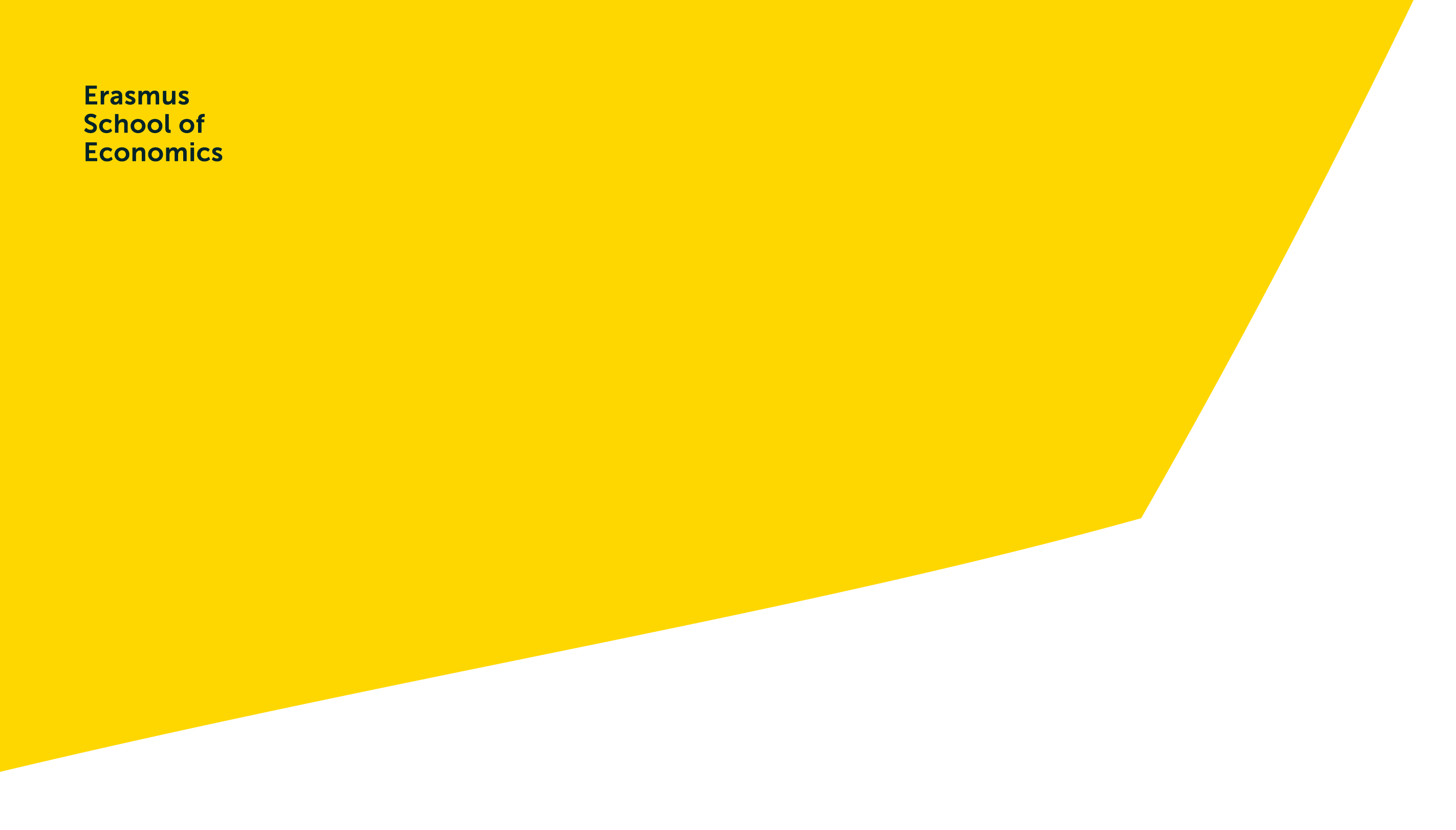 Motivation and Setup
Why use external knowledge?
Using external knowledge alleviates the need for data
Good for resource sparse languages / domains
Use machine learning for its high performance
Setup
Use linear SVM, one for each aspect category
Basic linguistic features (lemmas/synsets)
Add features based on external knowledge
Find concepts based on lexicalization
Once concept is found, also add all its superclasses
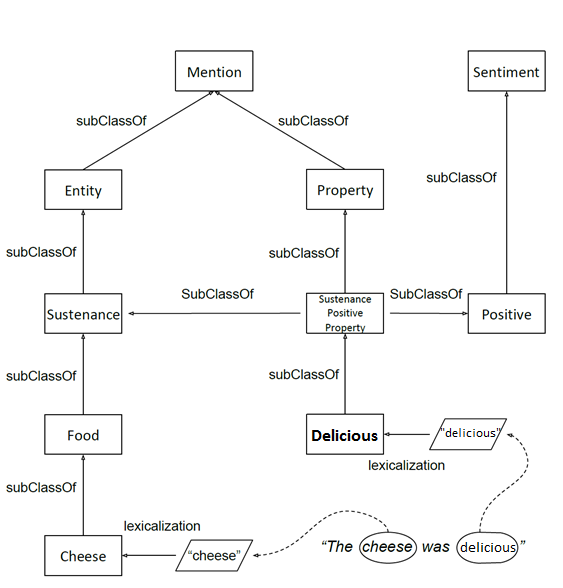 Ontology Snippet
[Speaker Notes: 5:00]
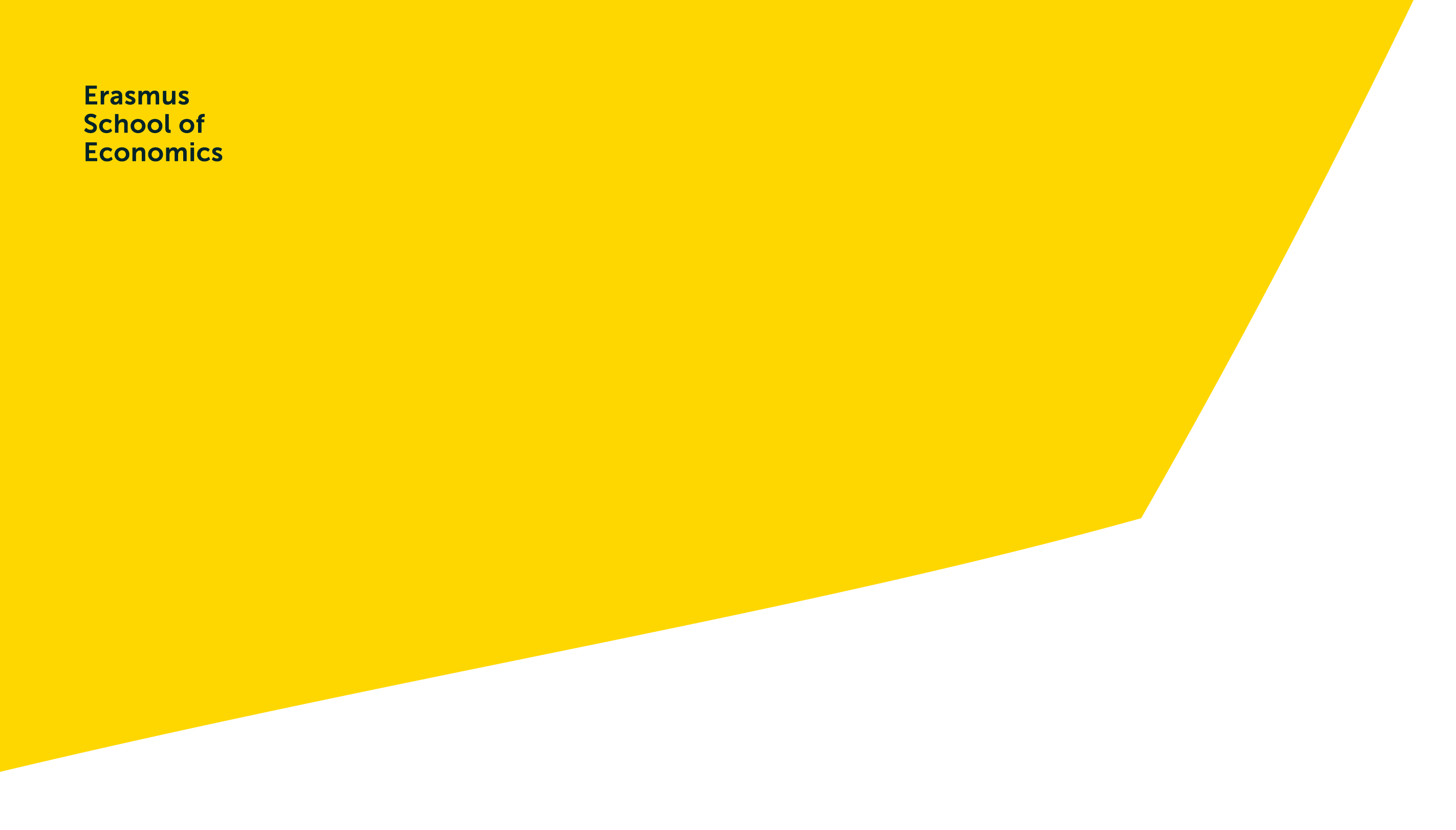 Results
Results
Data size sensitivity analysis
Keep the test set the same
Use only n% of available training data
Set n to 10:100 with step size 10
Performed for both aspect detection and aspect sentiment classification
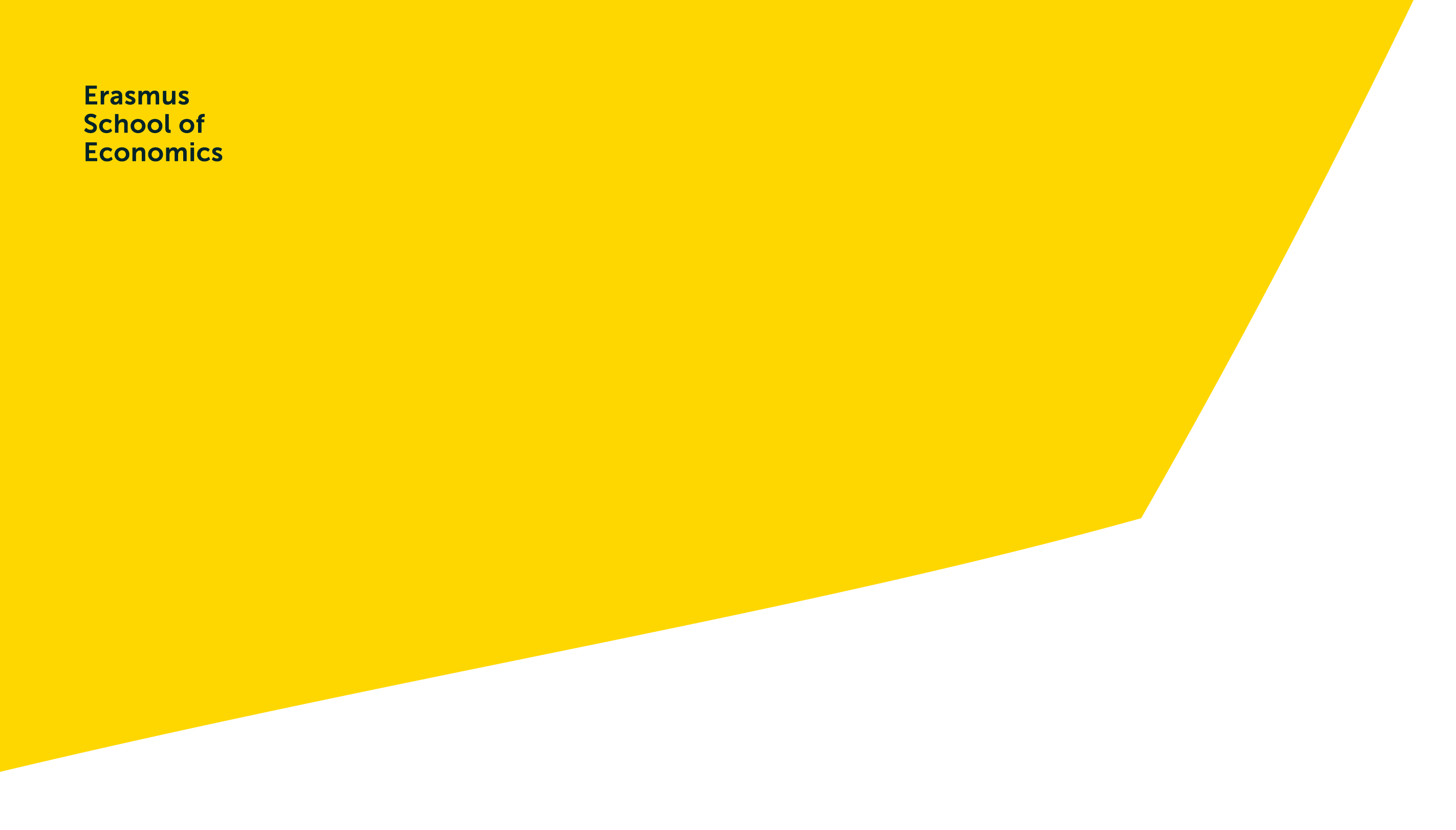 Conclusions & 			Future Work
Conclusions
External knowledge improves aspect detection for sentiment analysis
Better overall performance
Less data is needed when using ontology
Ontology coverage is important
Discussion
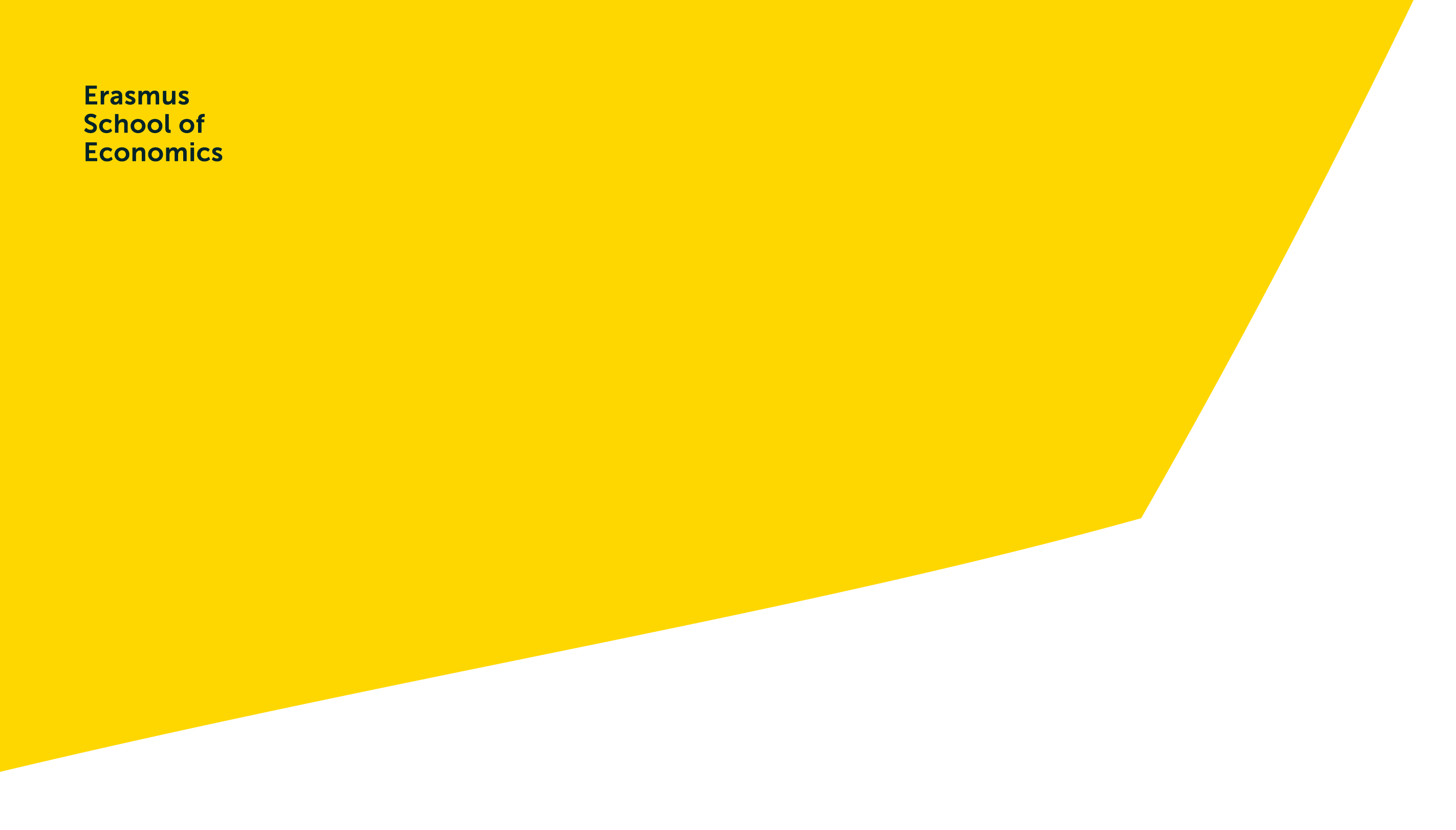 Bonus slides: 			Data Analysis
Natural Language Processing
Aspect Statistics
Aspect Statistics
Sentiment Statistics
Sentiment Statistics
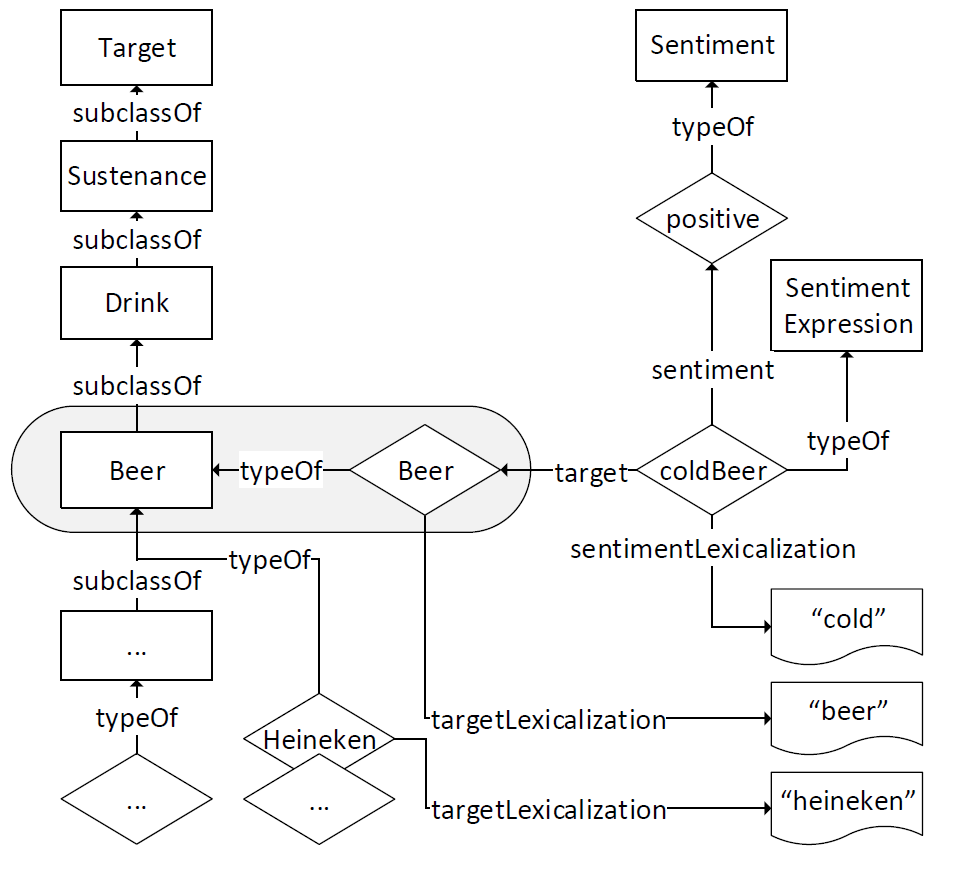 Ontology Snippet
[Speaker Notes: 5:00]
Ontology as external knowledge
An ontology is
a formal representation of knowledge
usually created manually by domain experts
An ontology allows 
easy sharing of knowledge (e.g. LOD)
reasoning to derive (new) facts
Our ontology describes a part of the restaurant domain
56 sentiment expressions
3 sentiment values
185 target concepts
[Speaker Notes: 5:00]